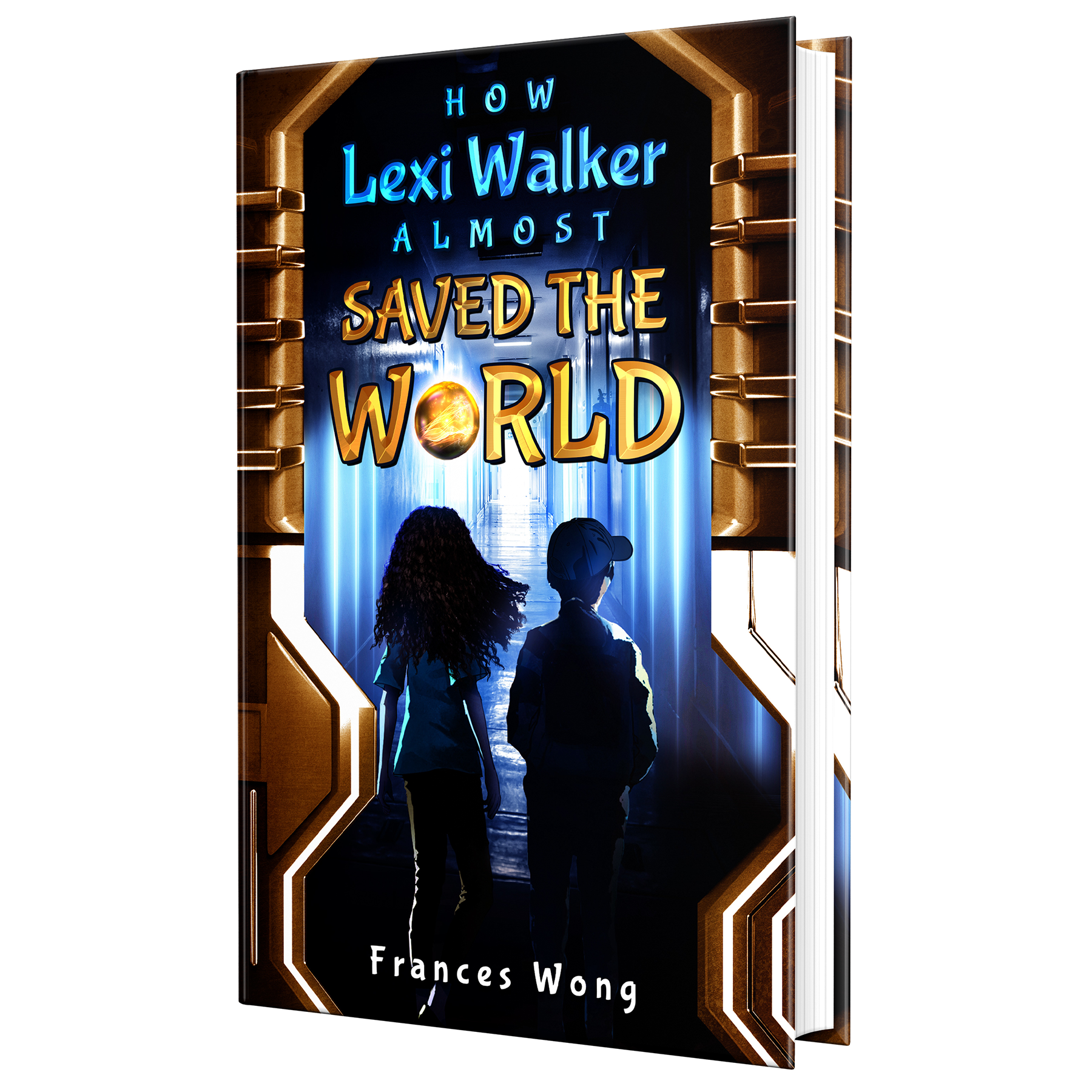 Read WriteCreate
Hook Text: How Lexi Walker Almost Saved the World
Success Criteria
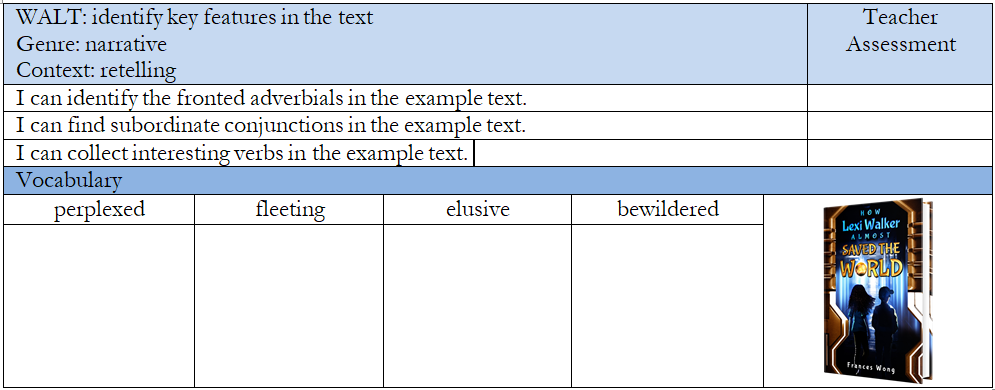 [Speaker Notes: In the empty vocabulary boxes, I tend to add images that reflect the word so that children have a visual representation of what the words mean.]
Quick Vocab Quiz
Match the vocab to the definition
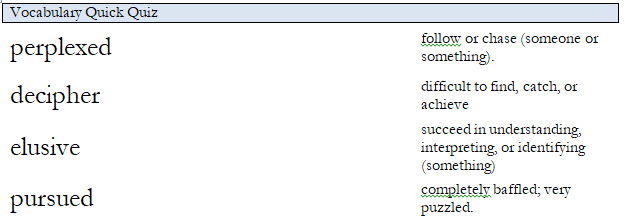 [Speaker Notes: Use the whiteboard pens to join the word to the definition.]
Purpose and Outcome
To informa retelling of what happened when Lexi and Tim found the Orb and met the aliens.
[Speaker Notes: Reinforce the purpose of the lesson.]
Chapter 7
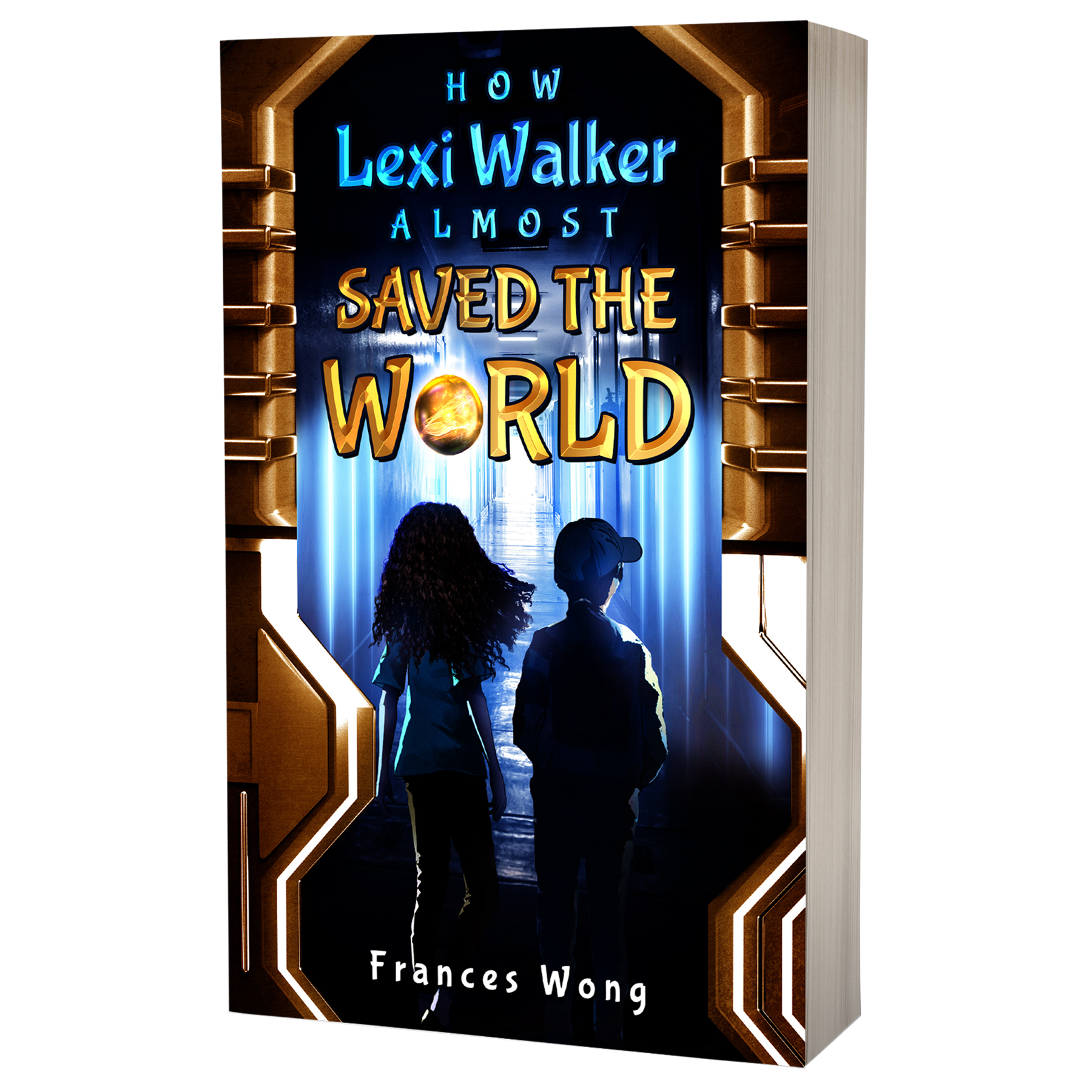 [Speaker Notes: Discuss the phrase ‘going too far’ and Lexi’s love of danger. Will she stay this reckless all the way through the book? What trouble could she cause? What do you think her character arc will be? Will she stay the same or change through the story?]
Read through the sample text
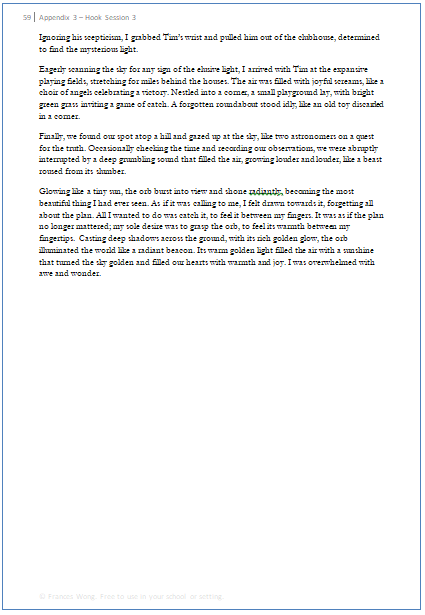 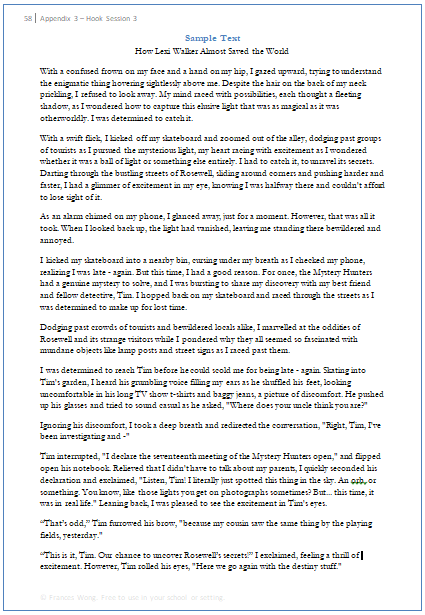 [Speaker Notes: Discuss the phrase ‘going too far’ and Lexi’s love of danger. Will she stay this reckless all the way through the book? What trouble could she cause? What do you think her character arc will be? Will she stay the same or change through the story?]
What is a fronted adverbial?
A fronted adverbial is a word or group of words that is placed at the beginning of a sentence to describe the action that follows.
A fronted adverbial tells us how, where or when something has happened.
Suddenly, the orb burst through into the playing fields. 

Before long, the orb burst through into the playing fields. 

Rushing over their heads, the orb burst through into the playing fields.
Don’t forget the comma!
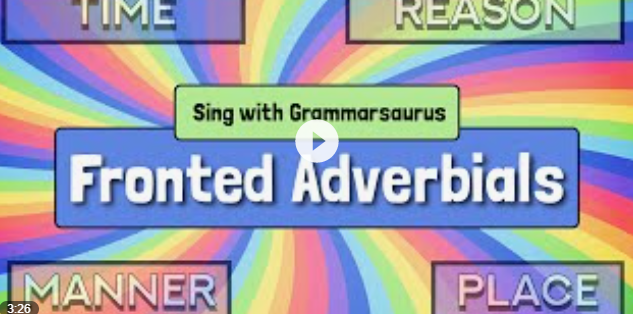 [Speaker Notes: Recap a fronted adverbials. If children are unsure of what a fronted adverbial is, go over this. Ask the children to write some examples of fronted adverbials on their whiteboards or as notes into their books. If you click on the image, it will take you to the you tube of the fronted adverbials grammasuaurus video.]
What is a subordinate clause?
A subordinate clause is a group of words that contains a subject and a verb but does not express a complete thought and cannot stand alone as a sentence.
A subordinate clause starts with a subordinate conjunction.
I was stunned despite almost expecting the orb to appear.. 

I gasped while staring up at the sky. 

As the orb shot over our heads, we felt frozen to the spot.
Don’t forget the comma!
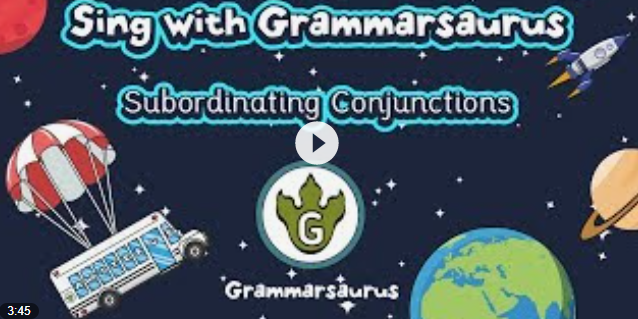 [Speaker Notes: Recap a subordinate clause. If children are unsure of what a subordinate clause is, go over this. Ask children to write some subordinate conjunctions in their books as notes or on their whiteboards. If you click on the image, it will take you to the you tube of the subordinate conjunction grammasuaurus video. https://youtu.be/FK2Gyto5gTQ]
Today, we’re going to explore the sample text:
But.. What are we looking for?
Fronted adverbials
Subordinate clauses
Metaphor
Simile
Expanded noun phrase
[Speaker Notes: Encourage the children to tell you what you’ll be looking for, it will be based on previous knowledge and what we have already learnt in the previous lessons. Children will be familiar with a fronted adverbial and subordinate clause as they have learnt them previously in year 3.]
Recap: Expanded noun phrases:
adjective
The enchanting, mist-shrouded corridor
adjective
noun
comma
We will work together to fill in the spotter sheet.
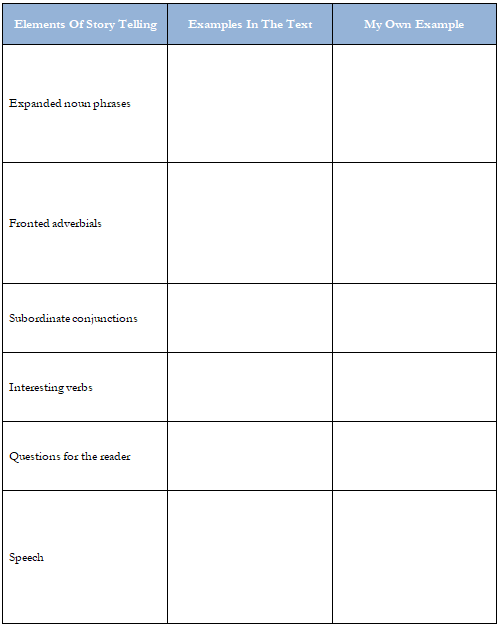 [Speaker Notes: Show the sheet that we will be working on today and explain to the children how to use it.]
We will work together to fill in the spotter sheet.
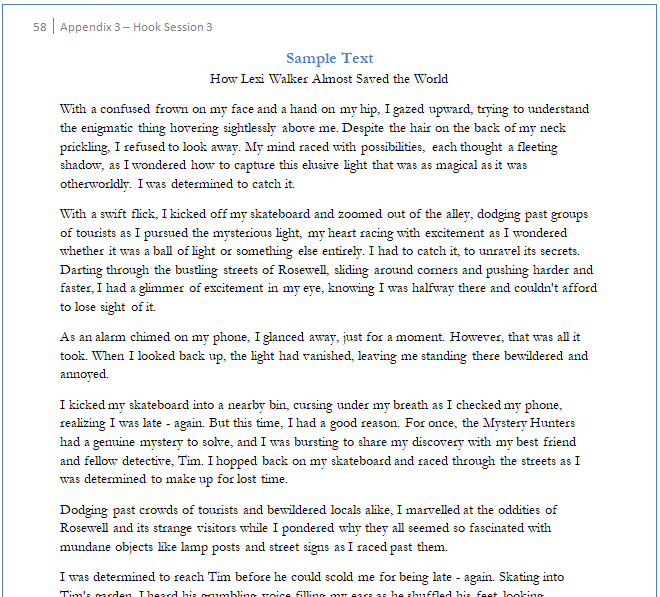 [Speaker Notes: Model highlighting the sheet when you find something that can go on the spotter sheet. Identify the metaphors, similes, etc for the sheet. If children are unable to find something such as questions for the reader, they can think of their own to put in the third column on the sheet. Identifying the elements in the text and then bringing forth their own ideas activates children’s imagination, makes links to their prior learning and encourages retrieval practice. In this section, you could also use thesauruses to enable children to find similar, but different words. Ensure the words they find they can tell you the meaning and use it correctly in the context.]
THANKS
Do you have any questions?
addyouremail@freepik.com
+91 620 421 838
yourcompany.com